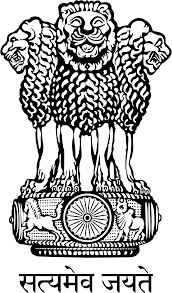 Govt. Of Maharashtra

Water Resources Department
Review of CADWM Projects Under PMKSY 

Name of Project : Krishna Koyna Lift Irrigation Project
Index Map
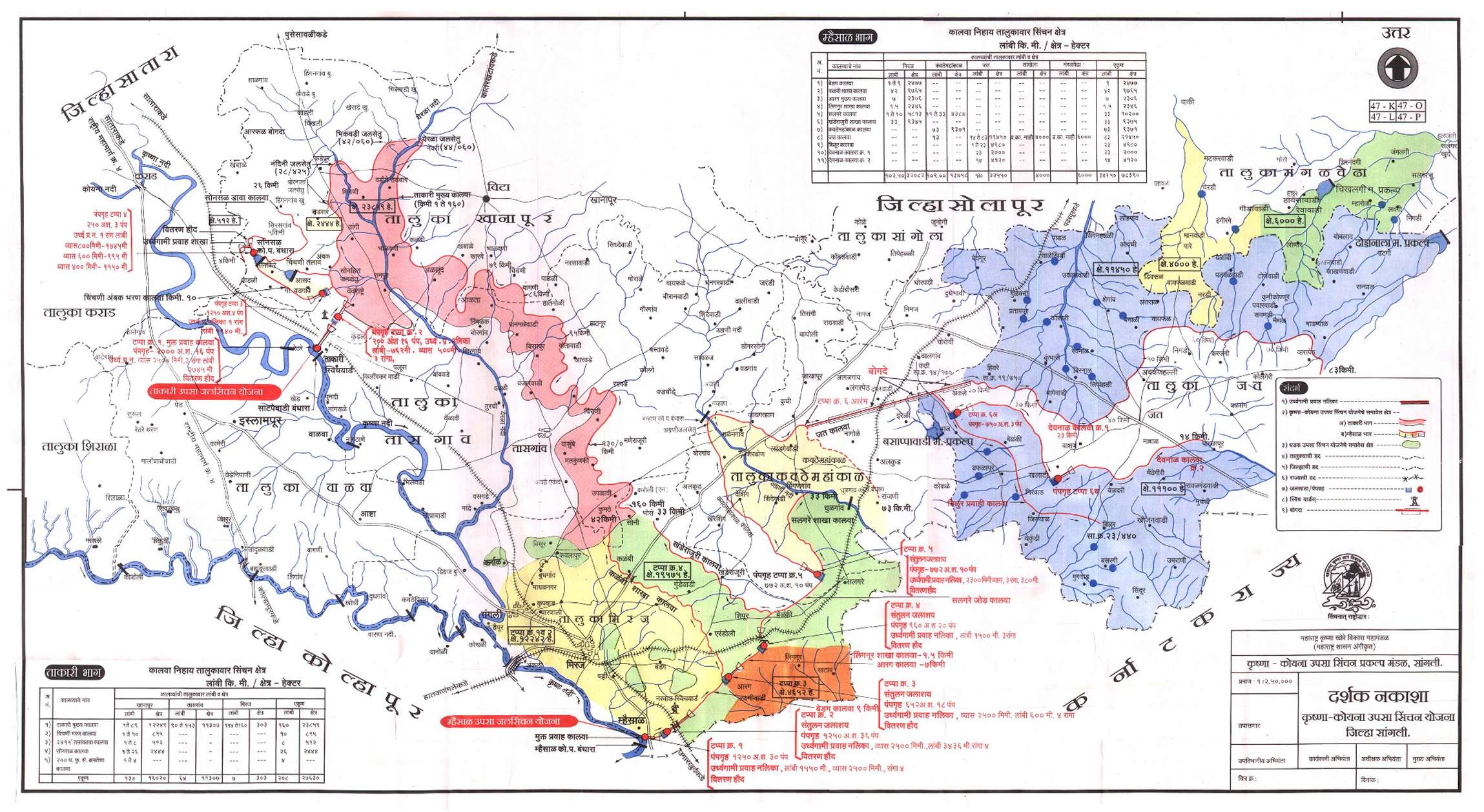 Status of CADWM Works
Status of CADWM / WUA’s
Programme for CADWM
Area in -th-Hactare , Amount -Rs. in Lakhs.
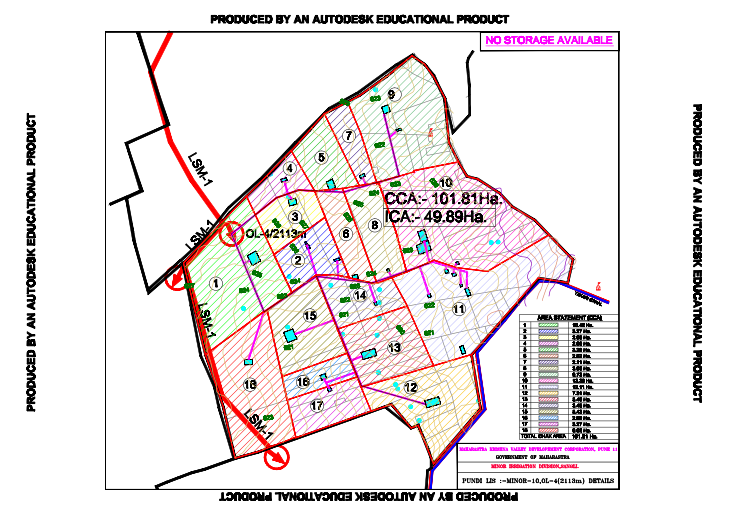 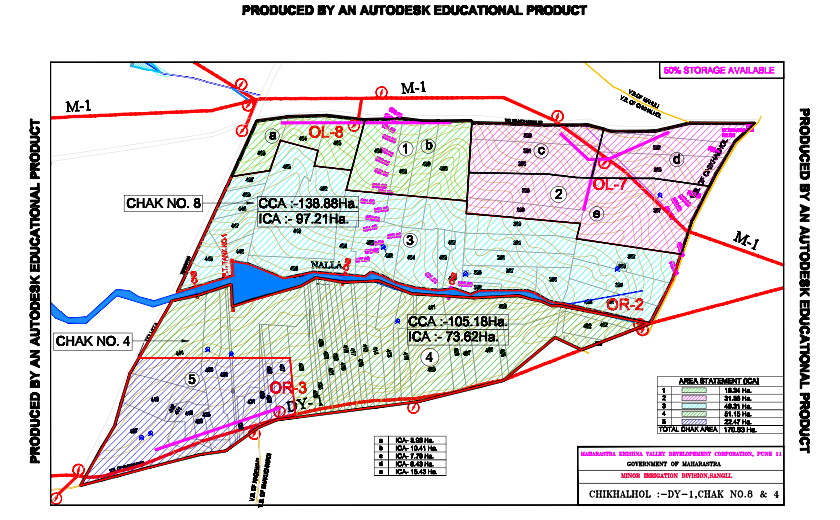 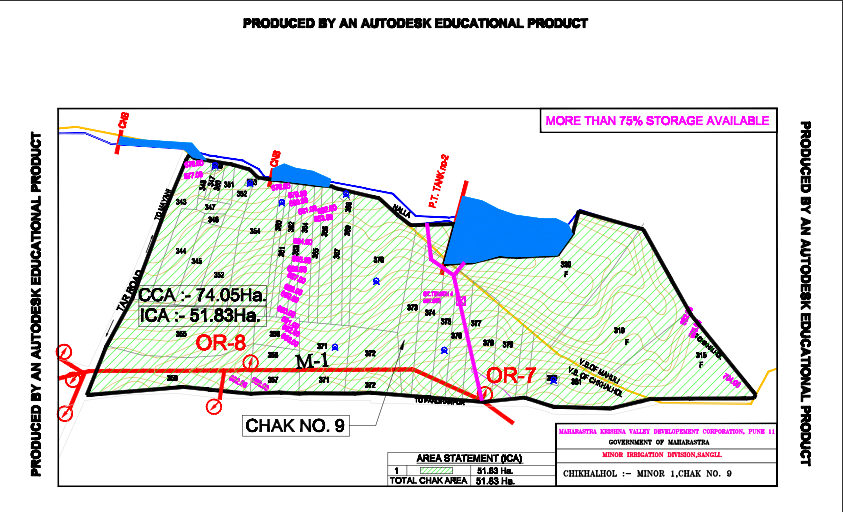 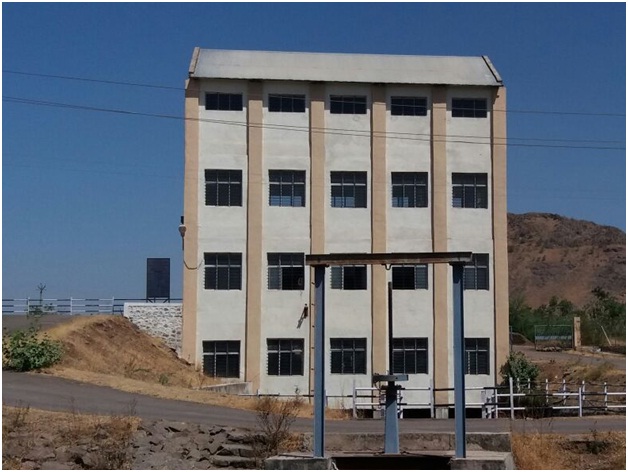 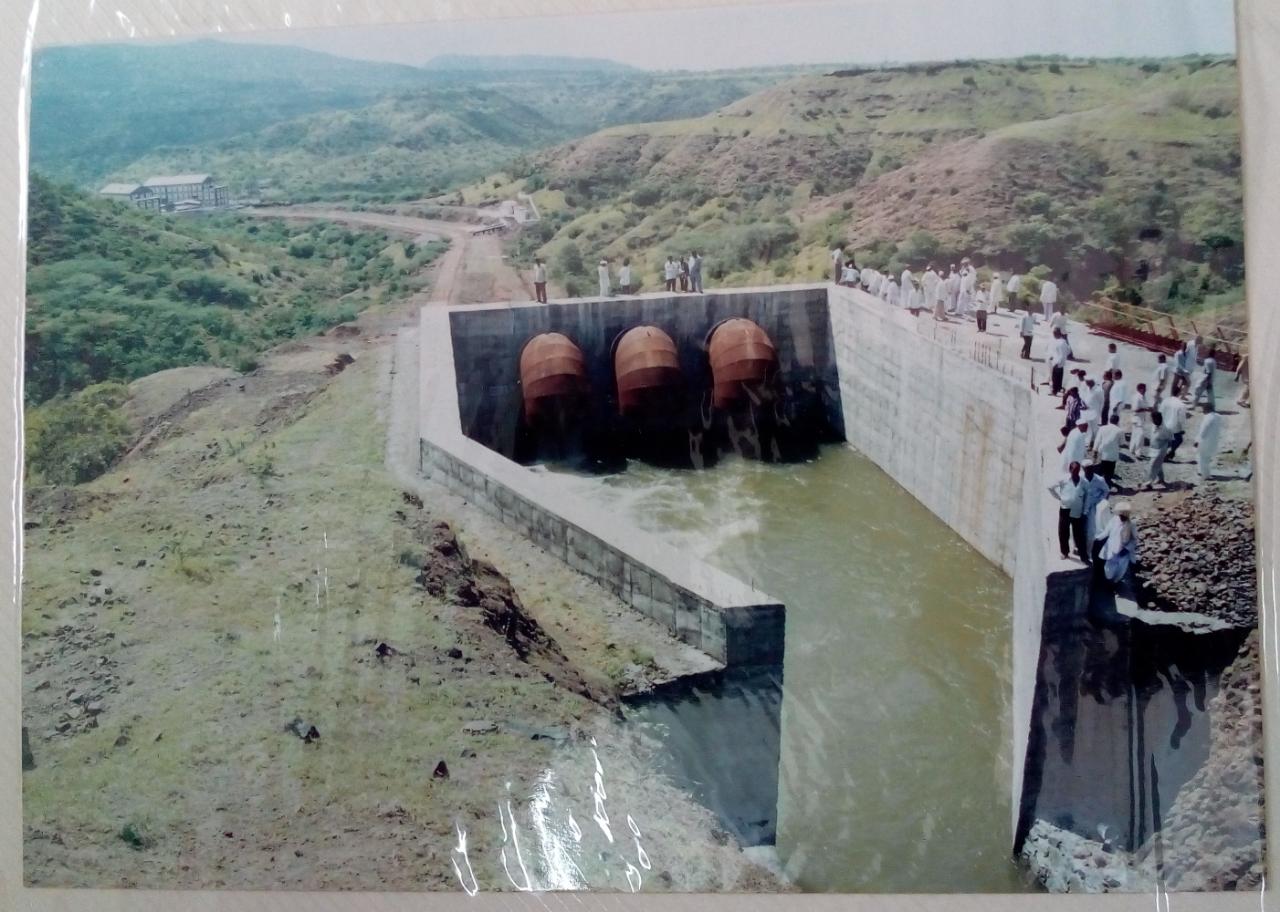 Water released in Canal
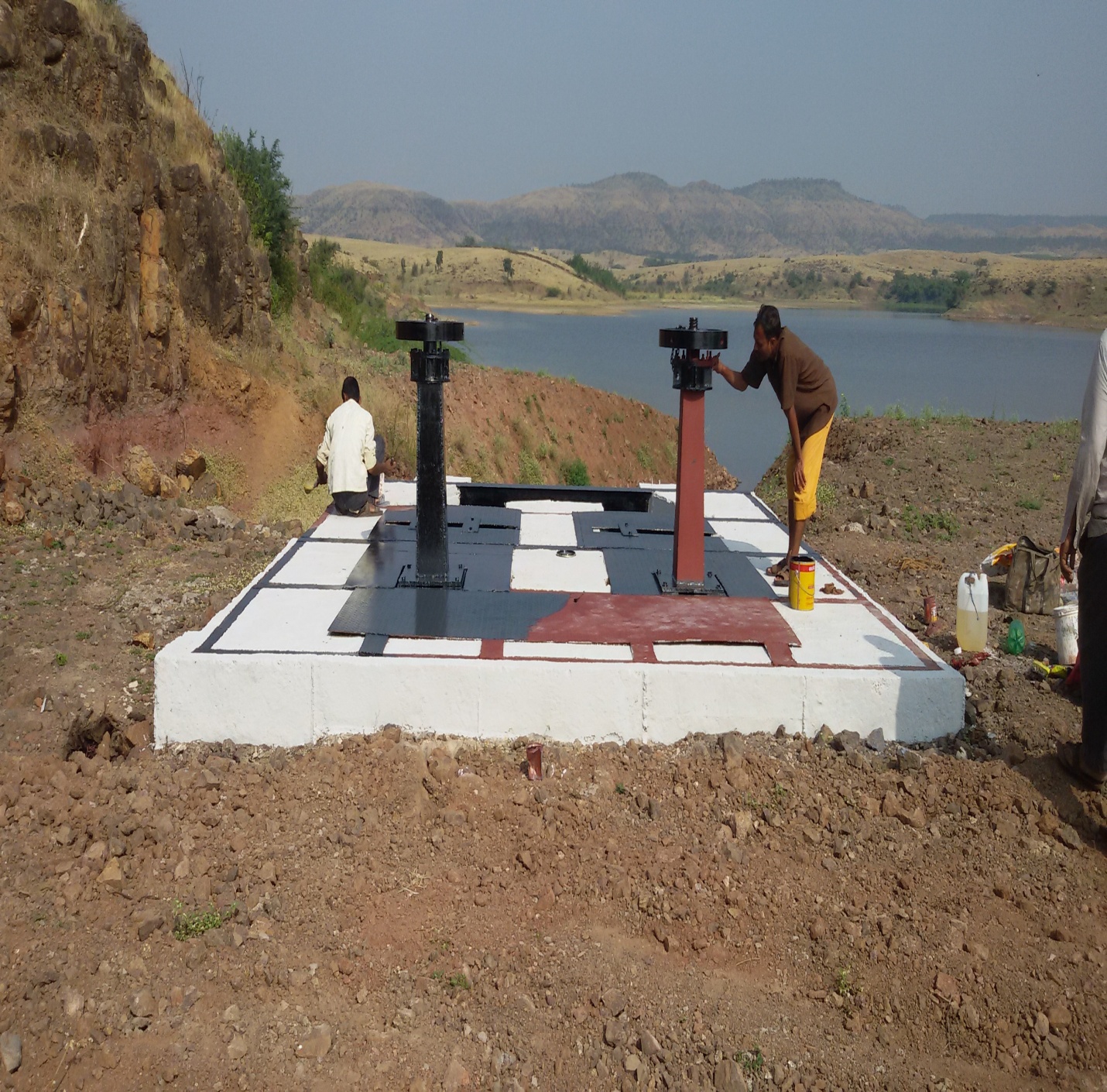 PDN works – Intake Chamber
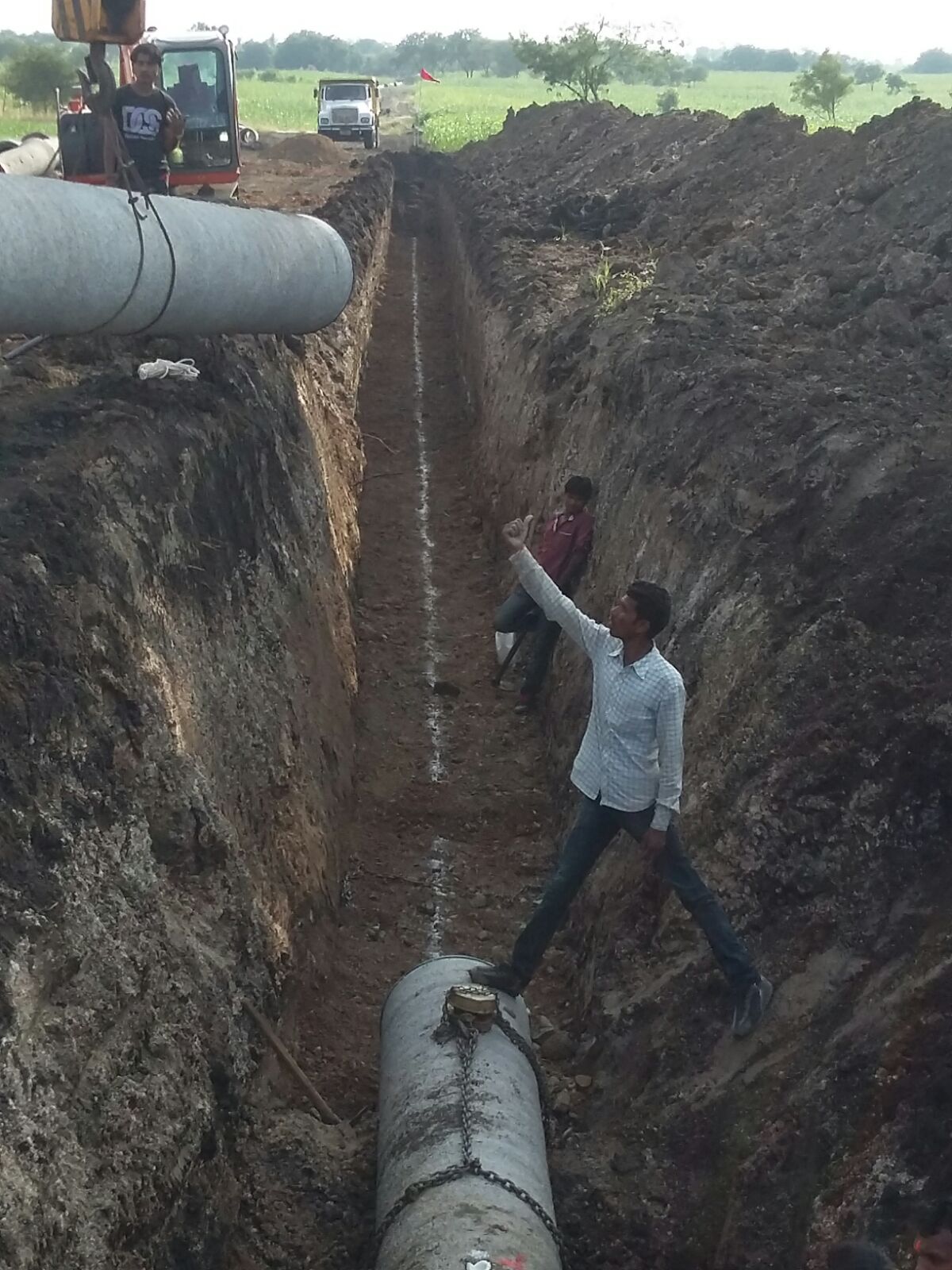 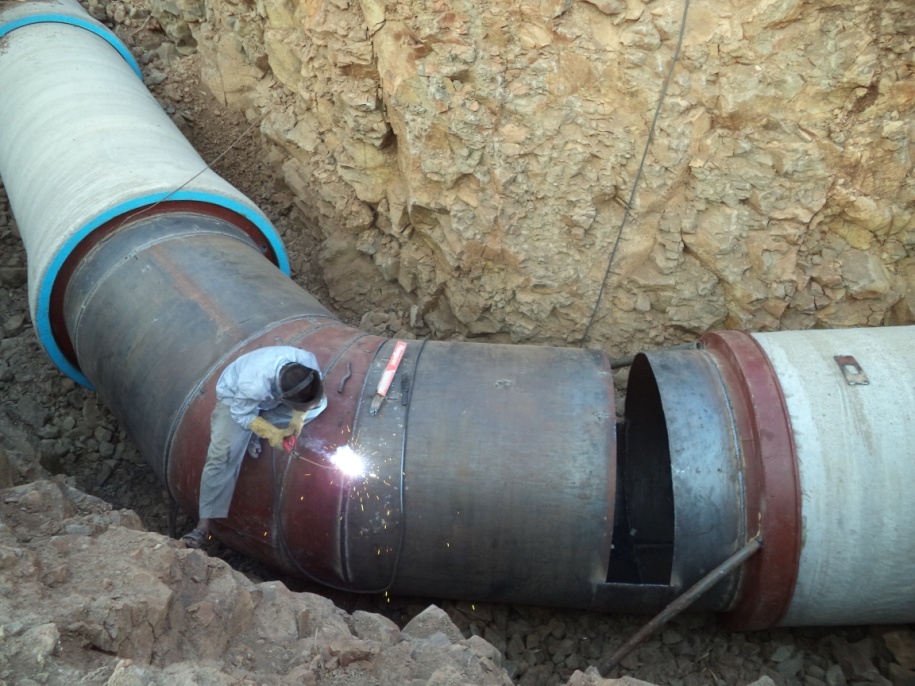 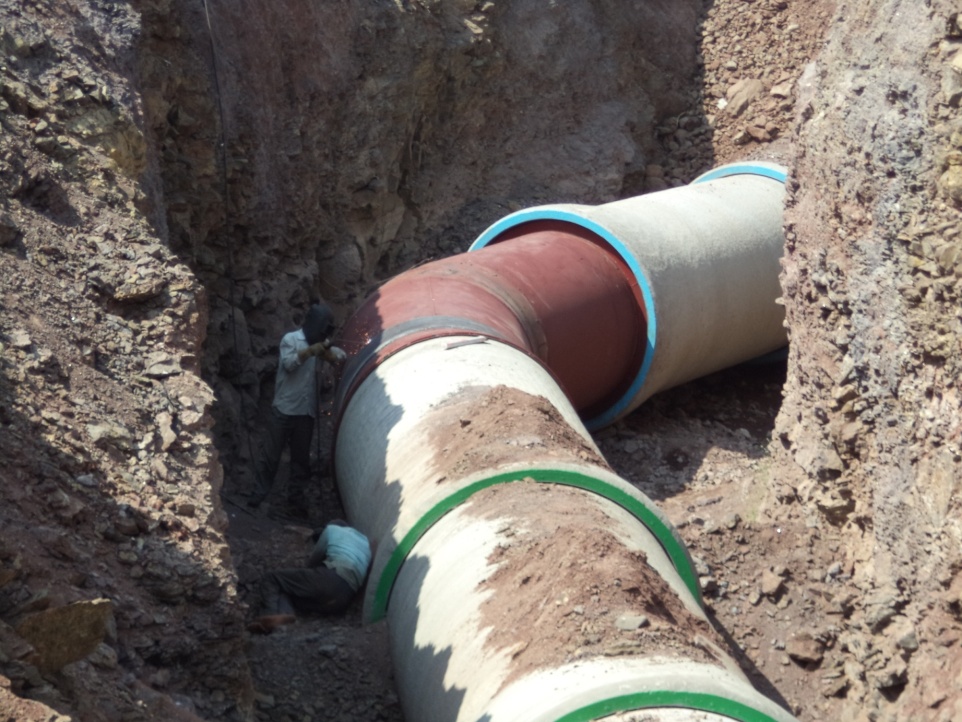 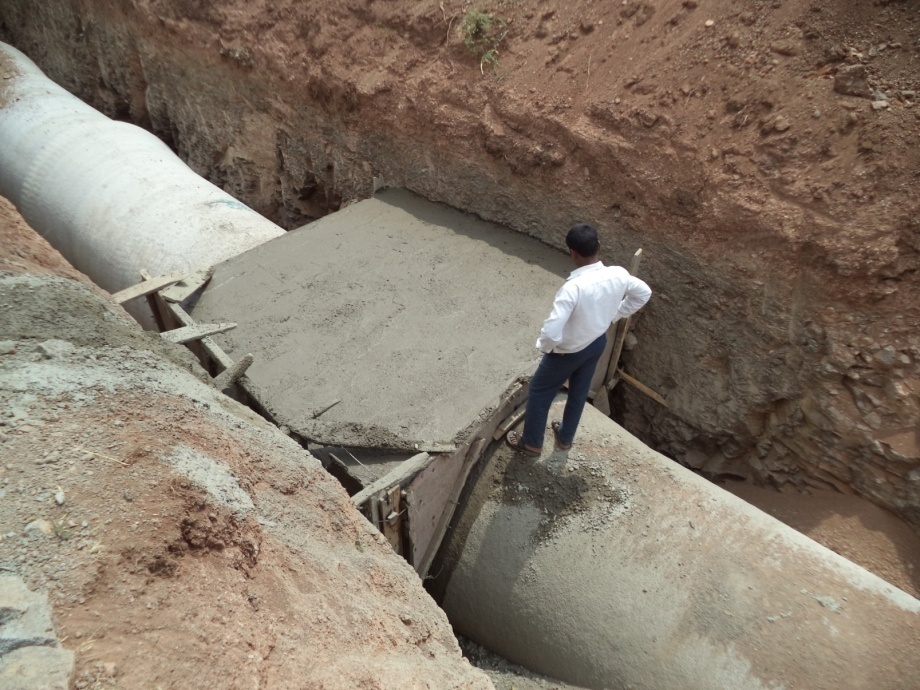 Progress of   PDN Works
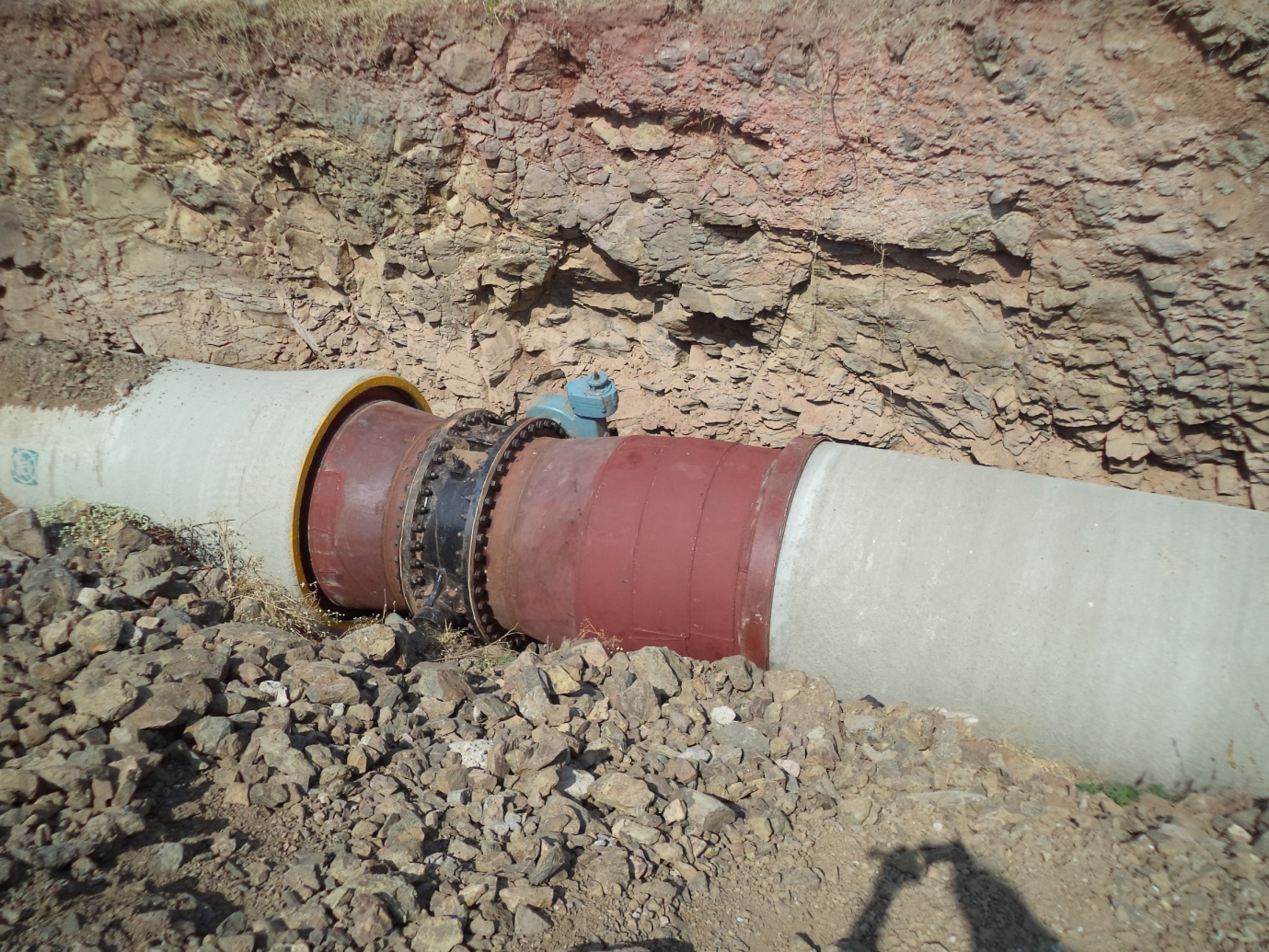 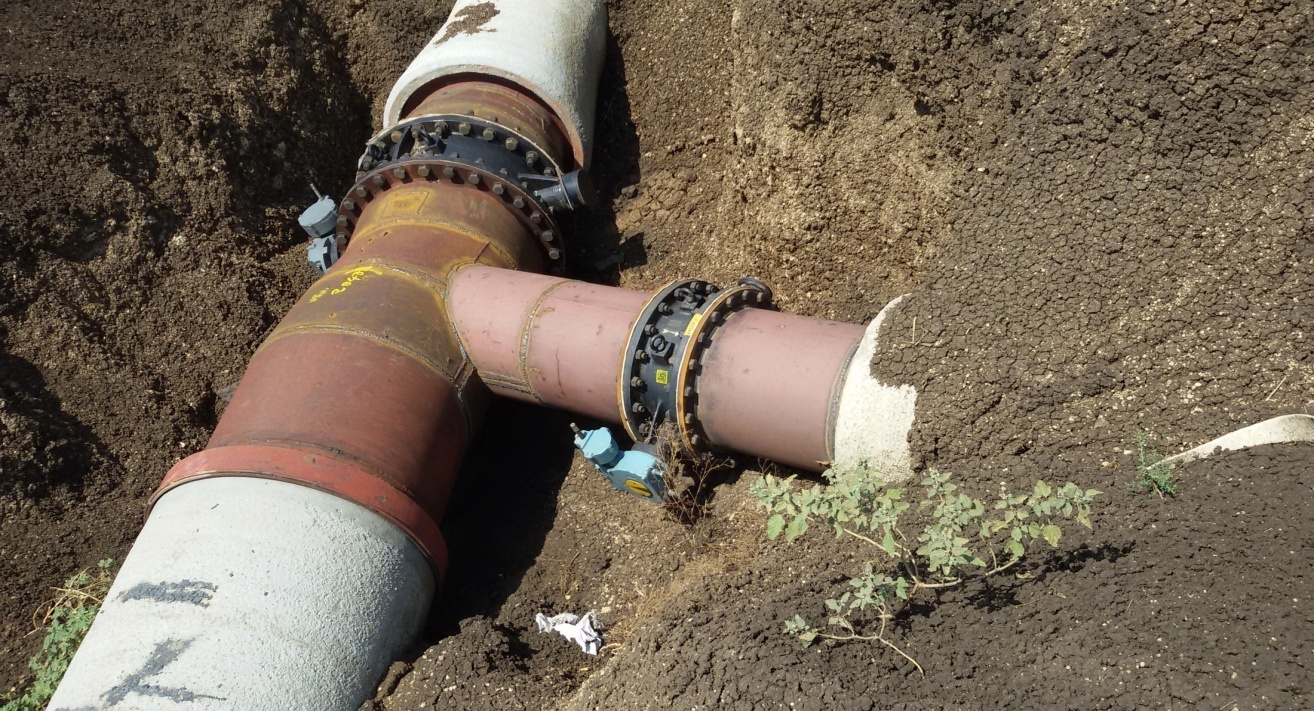 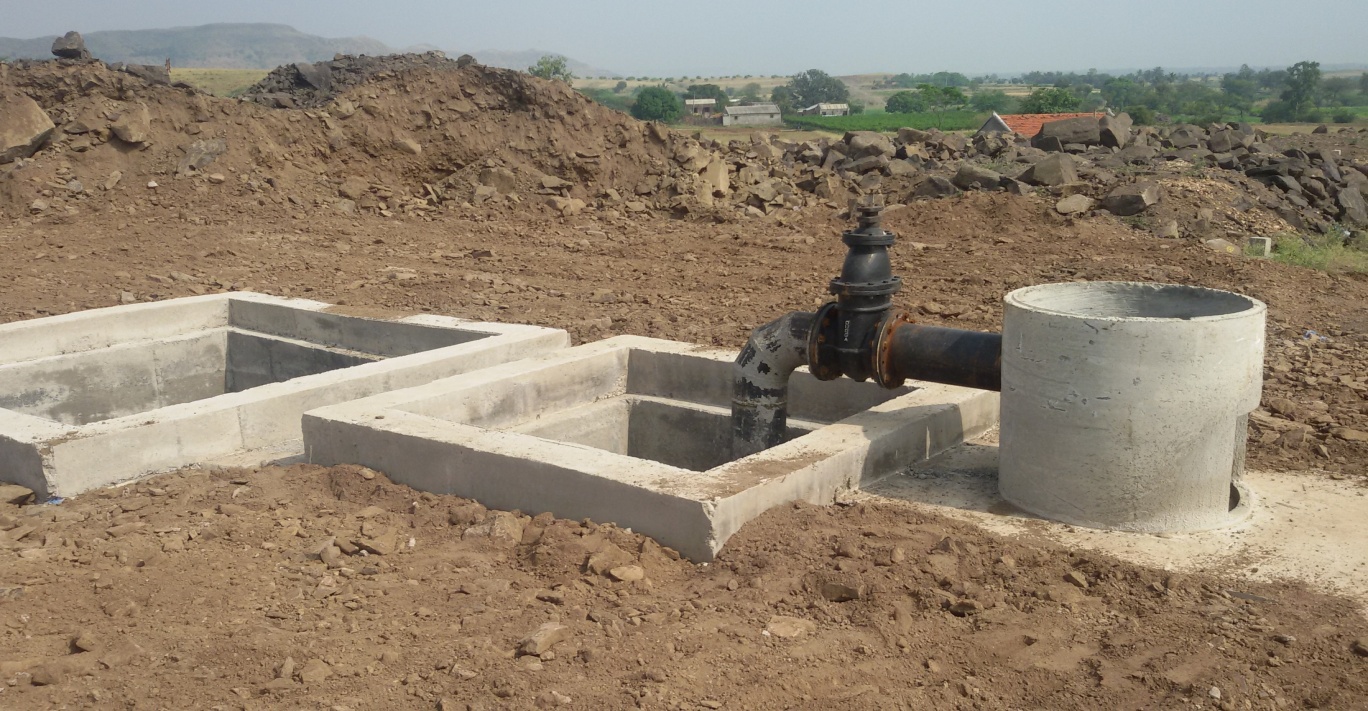 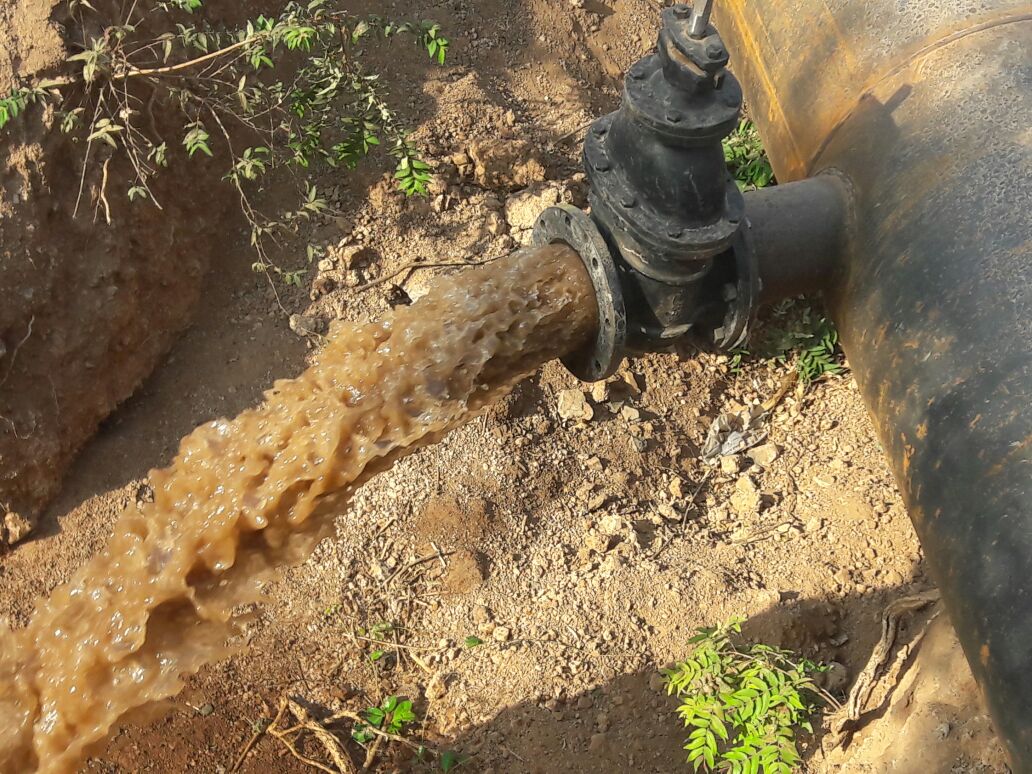 PDN Works – 
Pipe Joints & Outlet with Valve
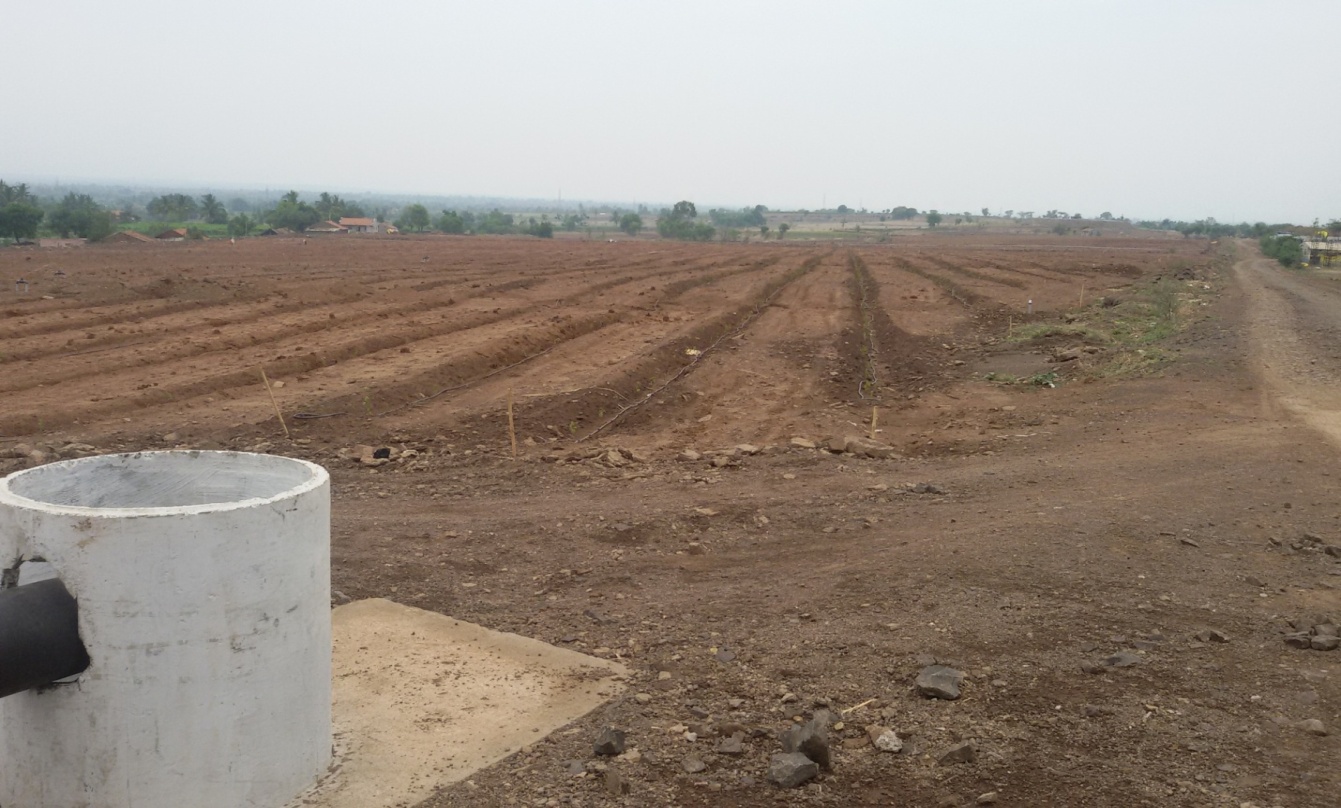 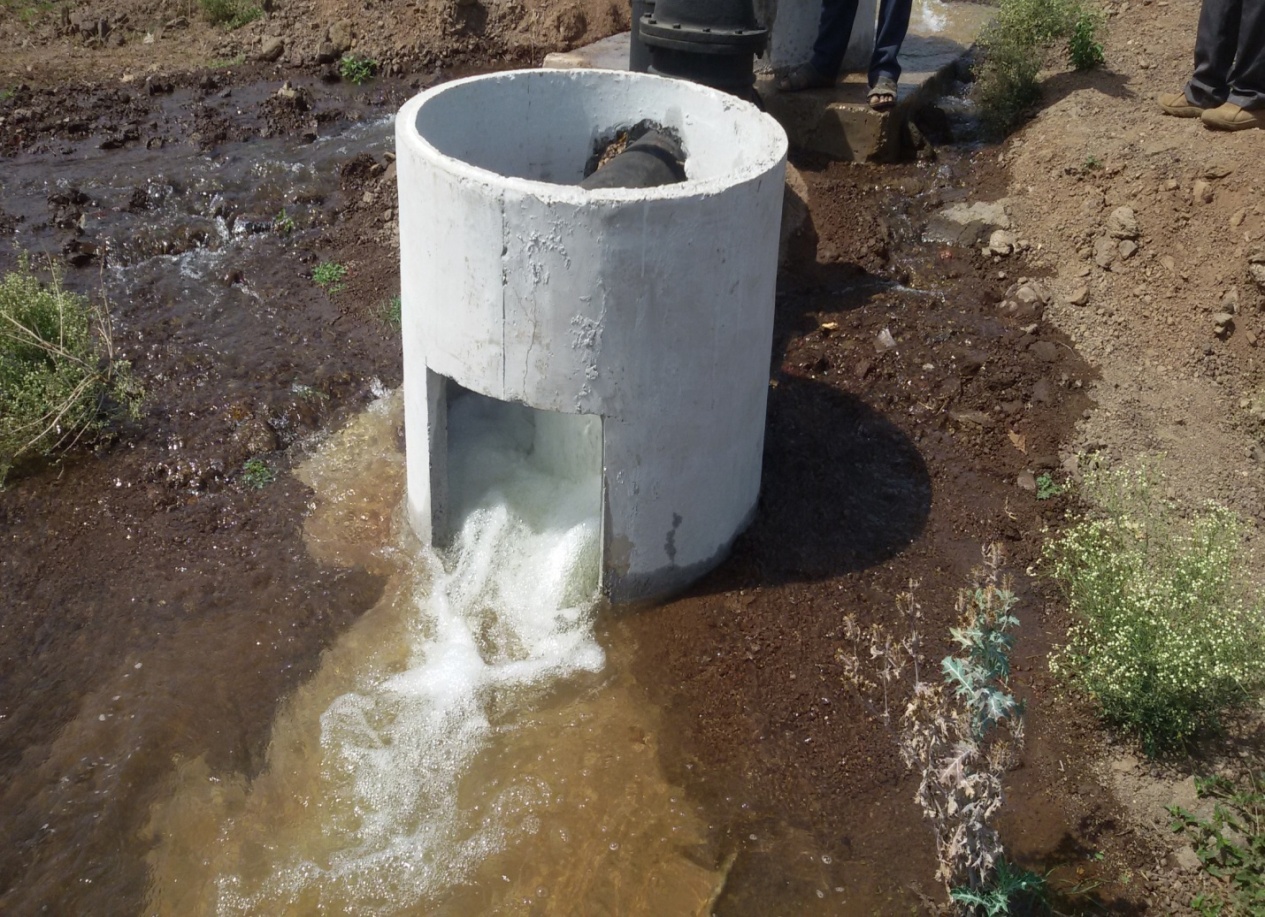 Outlet Position 
& released water through outlet
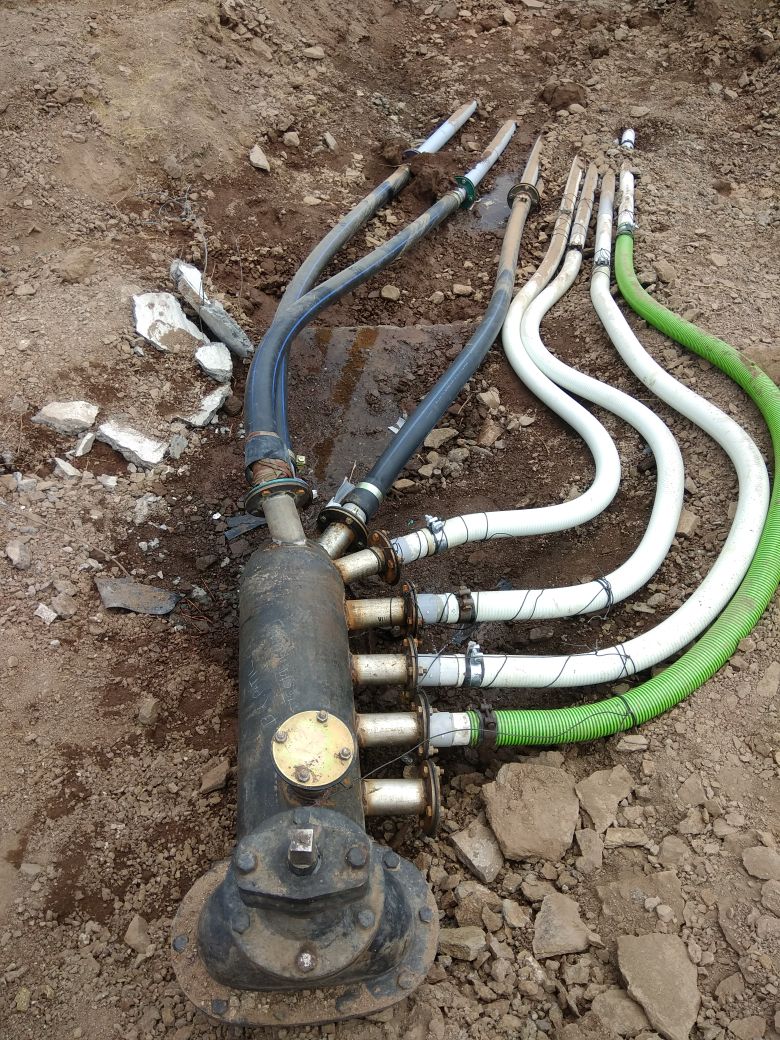 Arrangement for feeding Field Tanks 
(Done by Farmers)
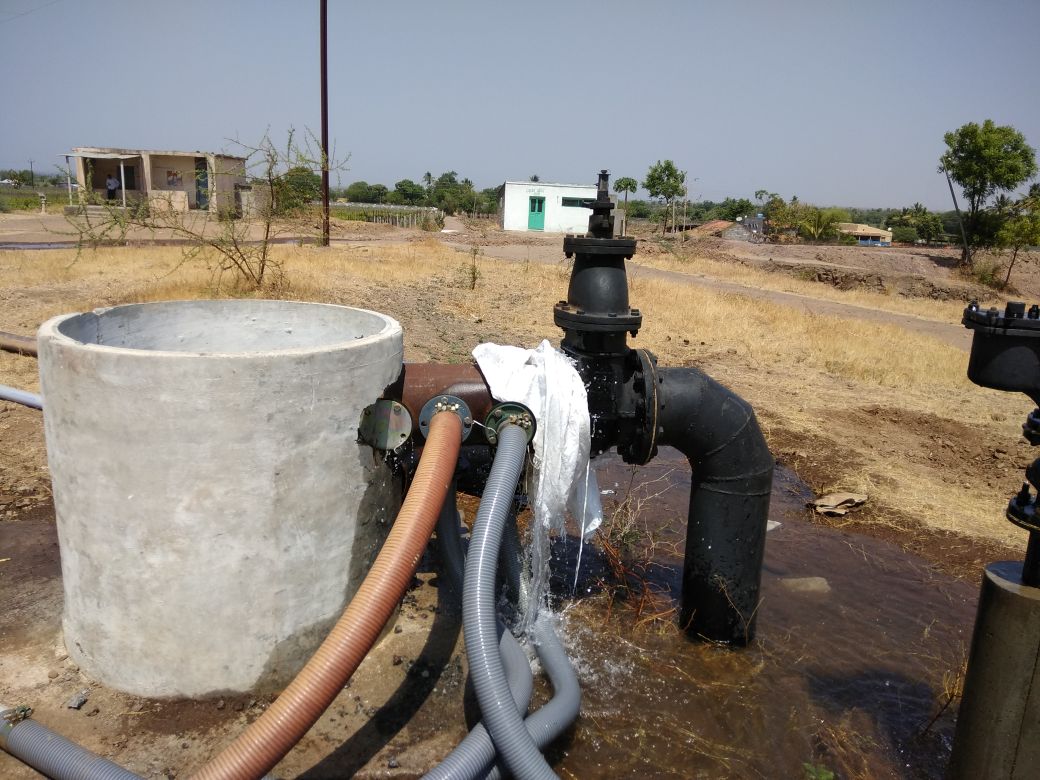 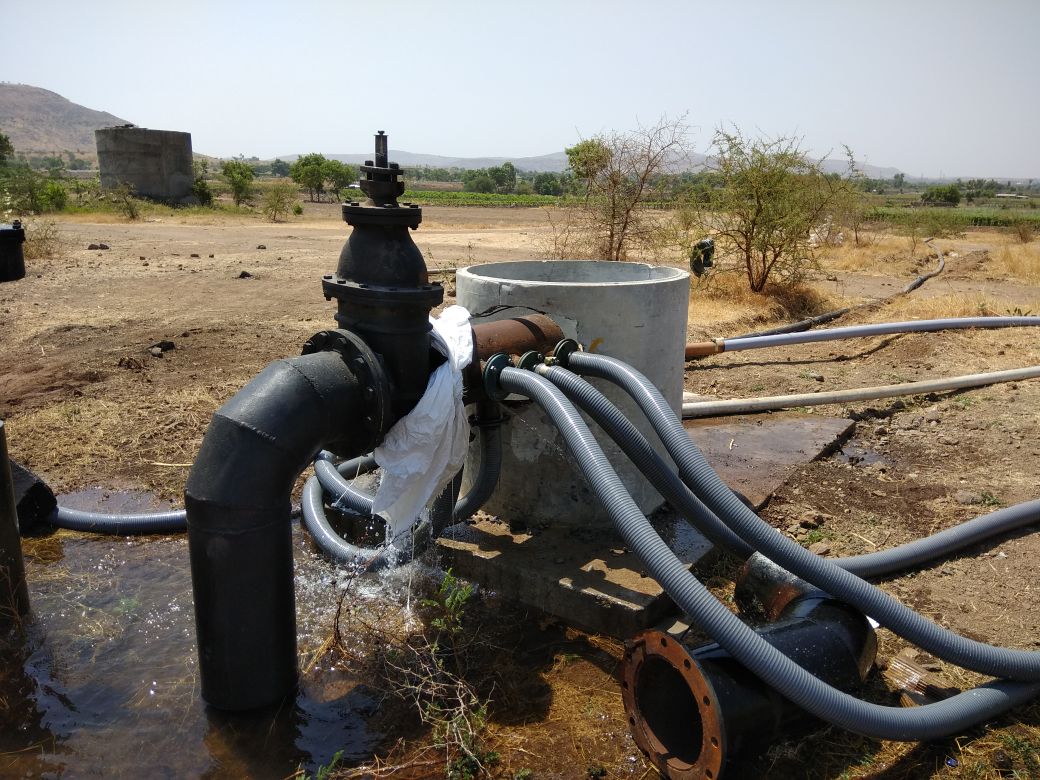 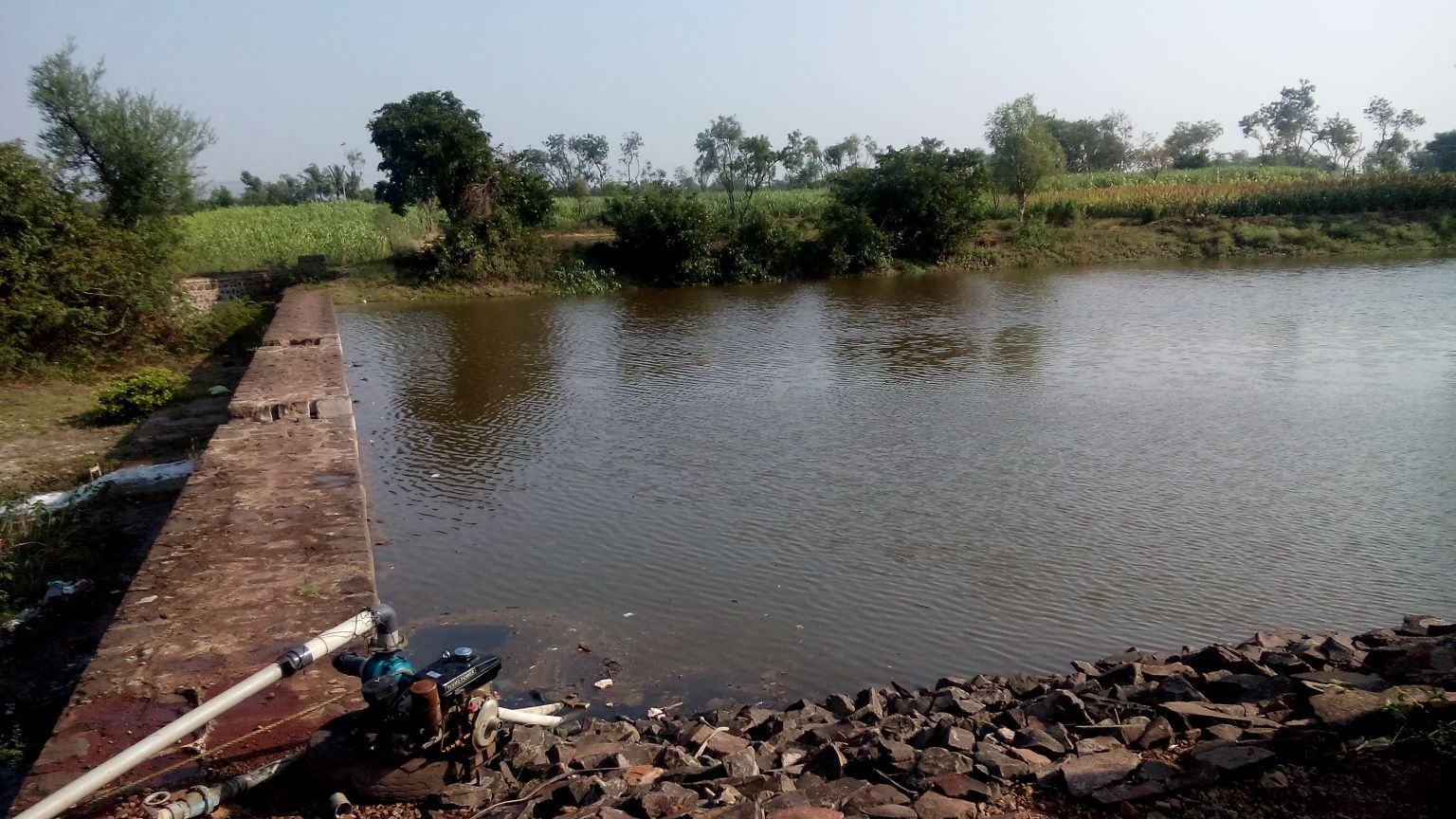 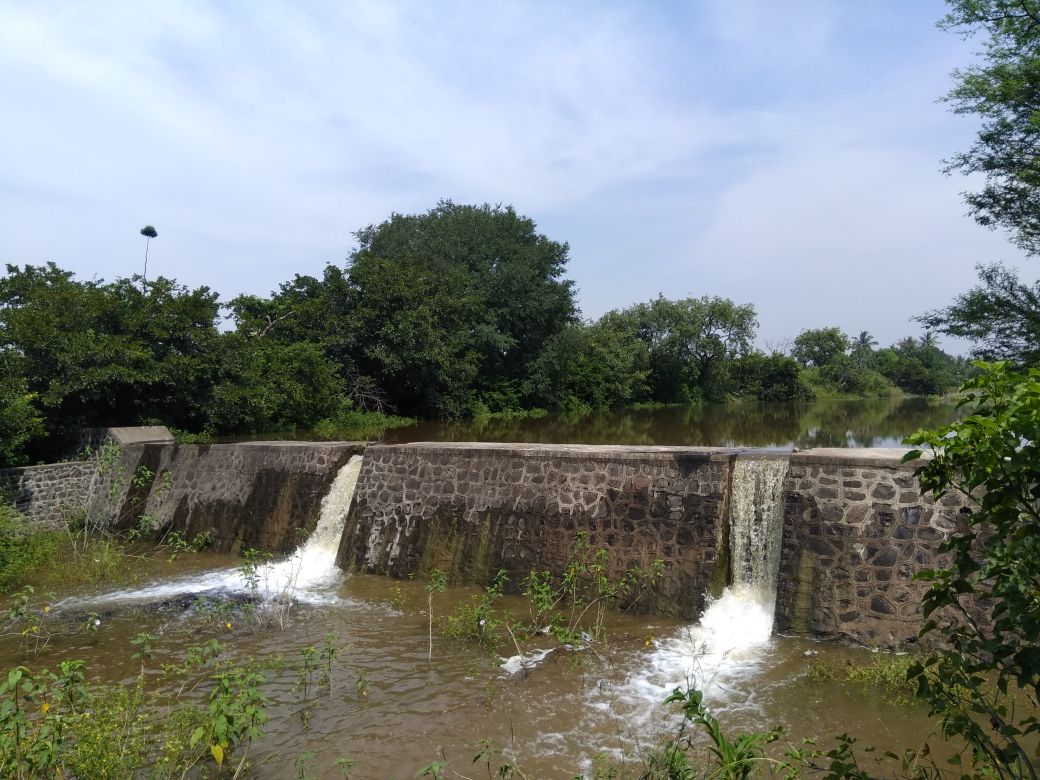 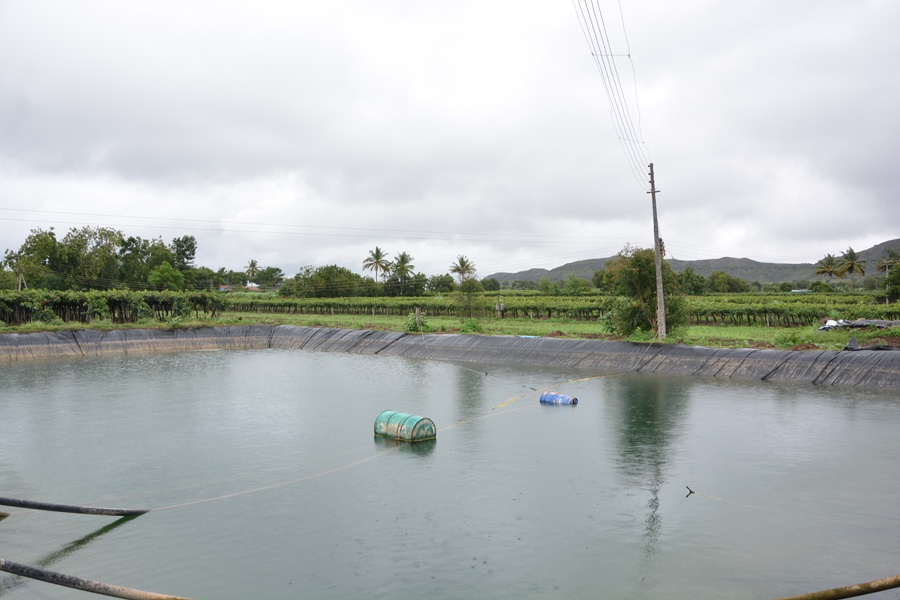 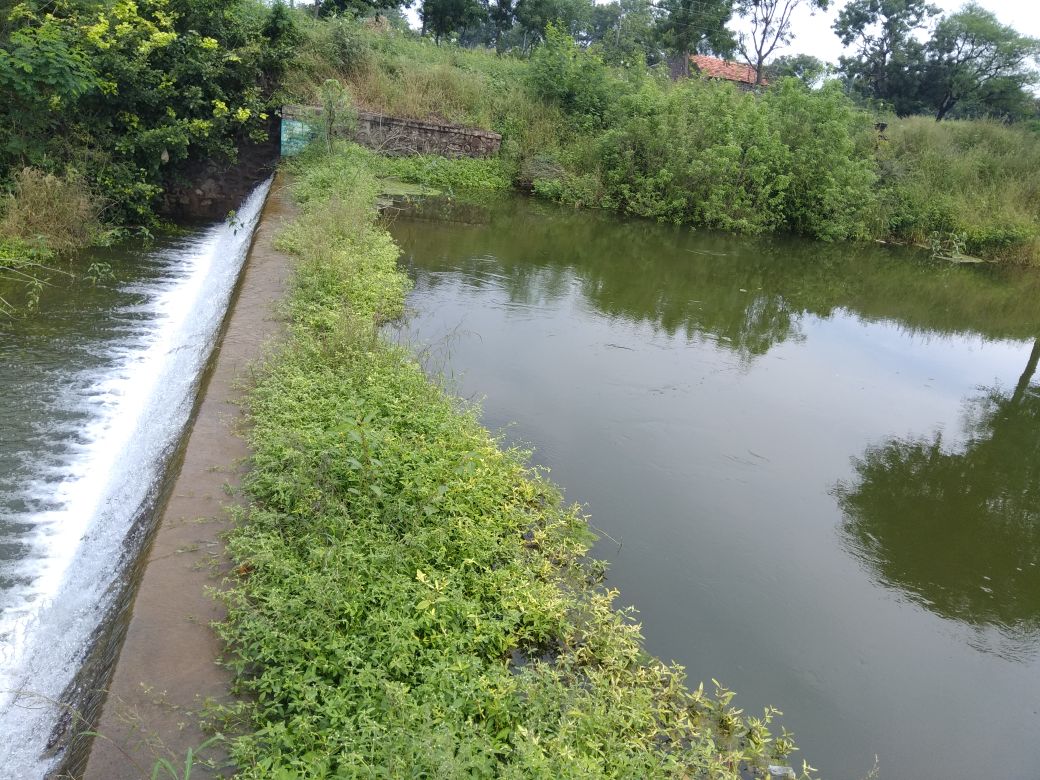 Feeding Fields Tanks / Nalla Bandhre in Command area of Project
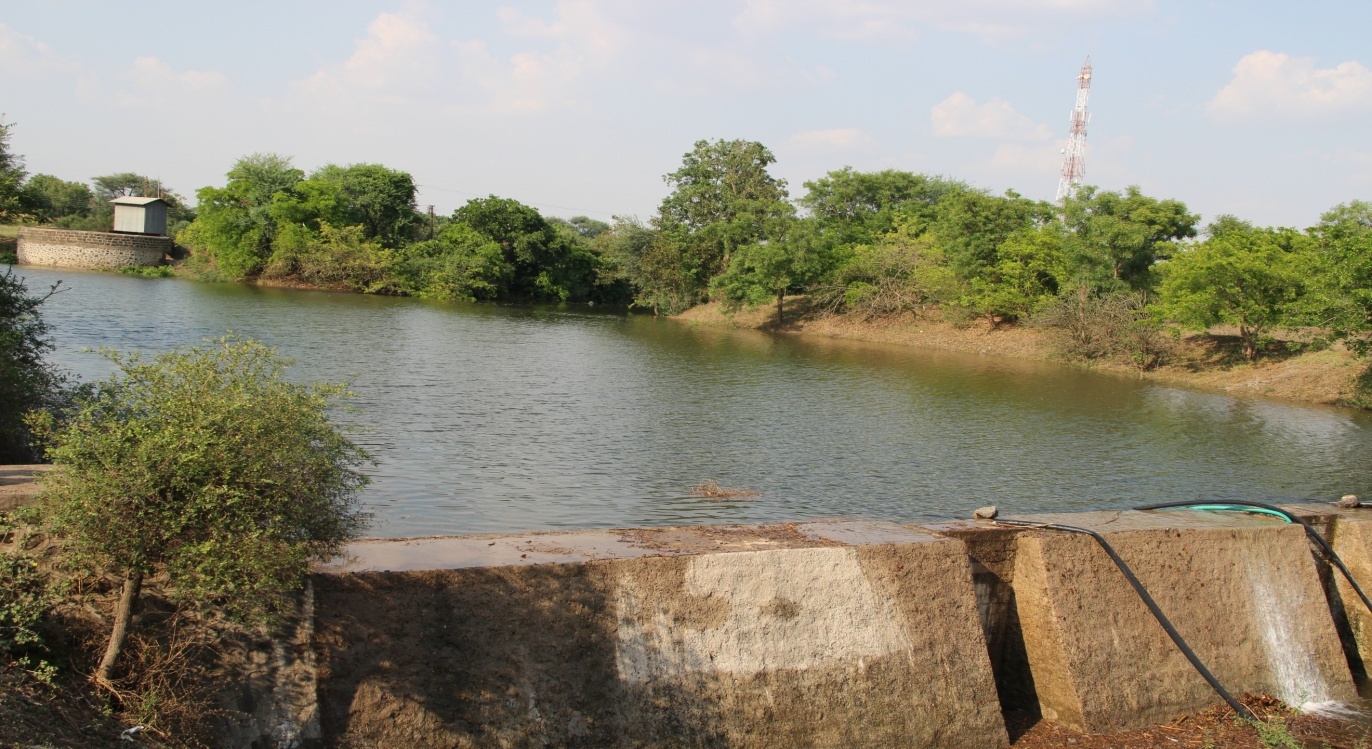 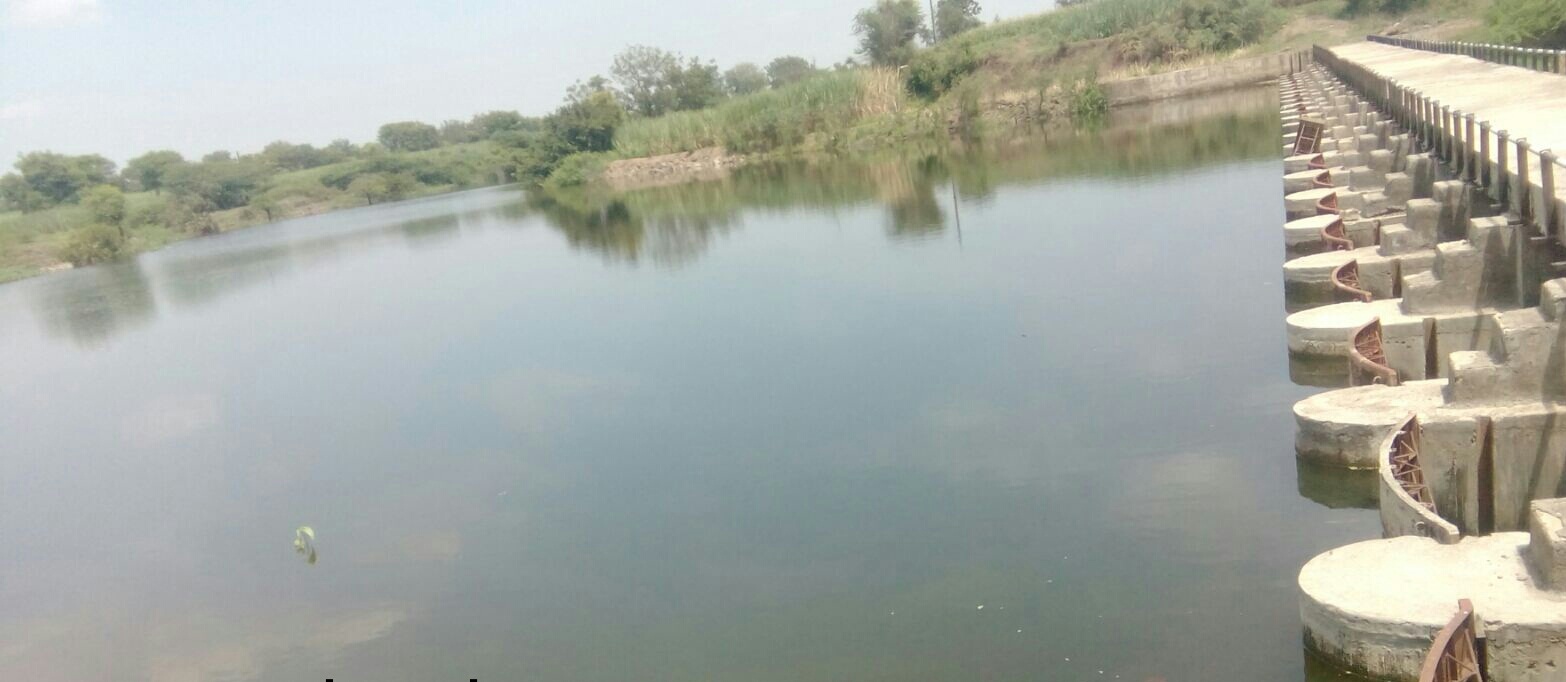 Feeding K.T. Weirs & Vasant Bandhre in Command area of Project
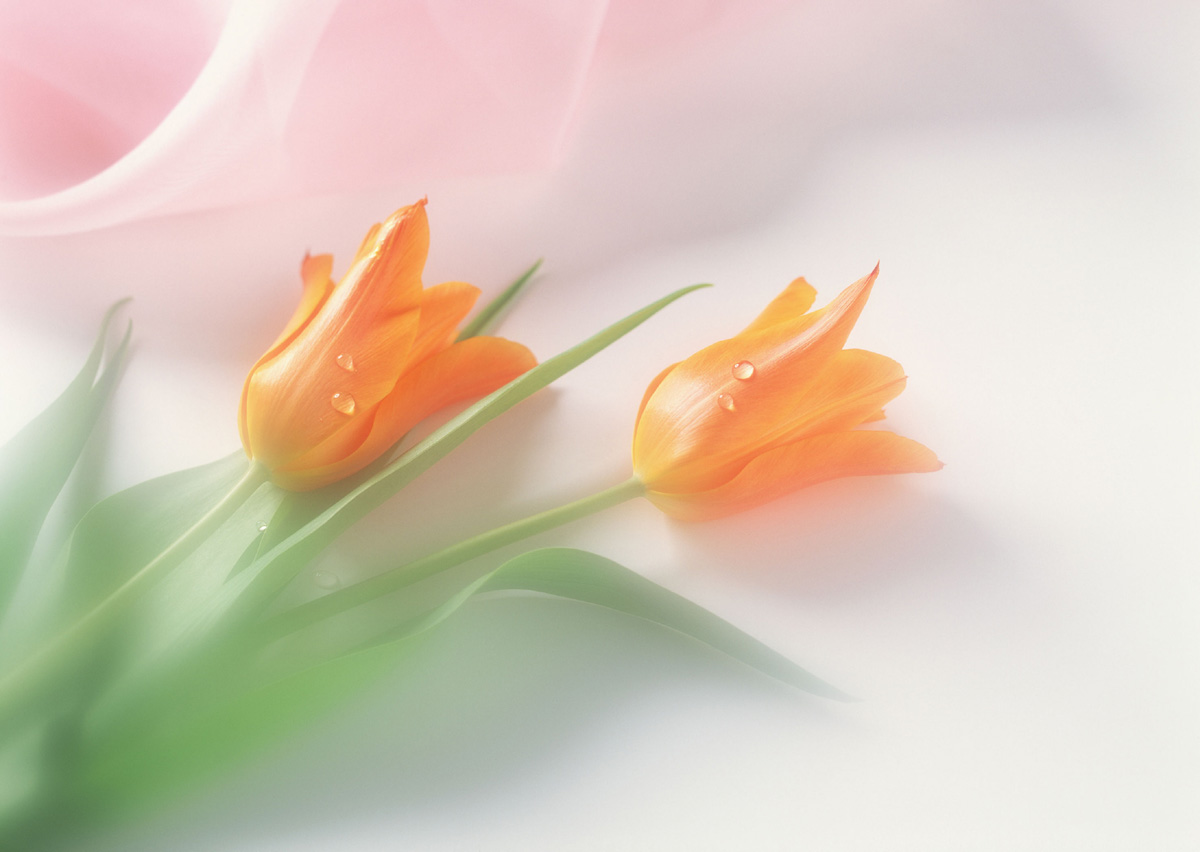 Thank You.